5. SEO
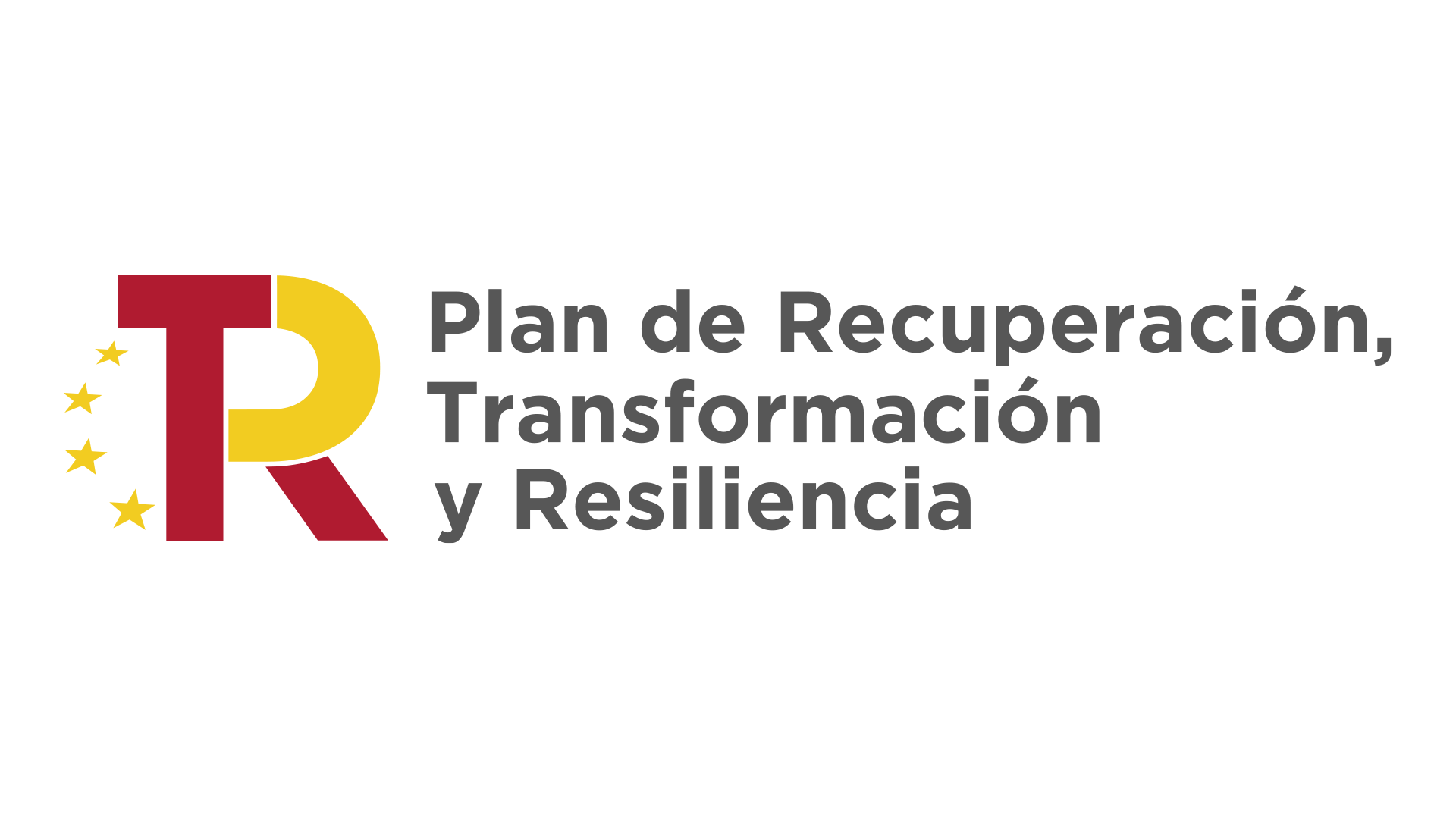 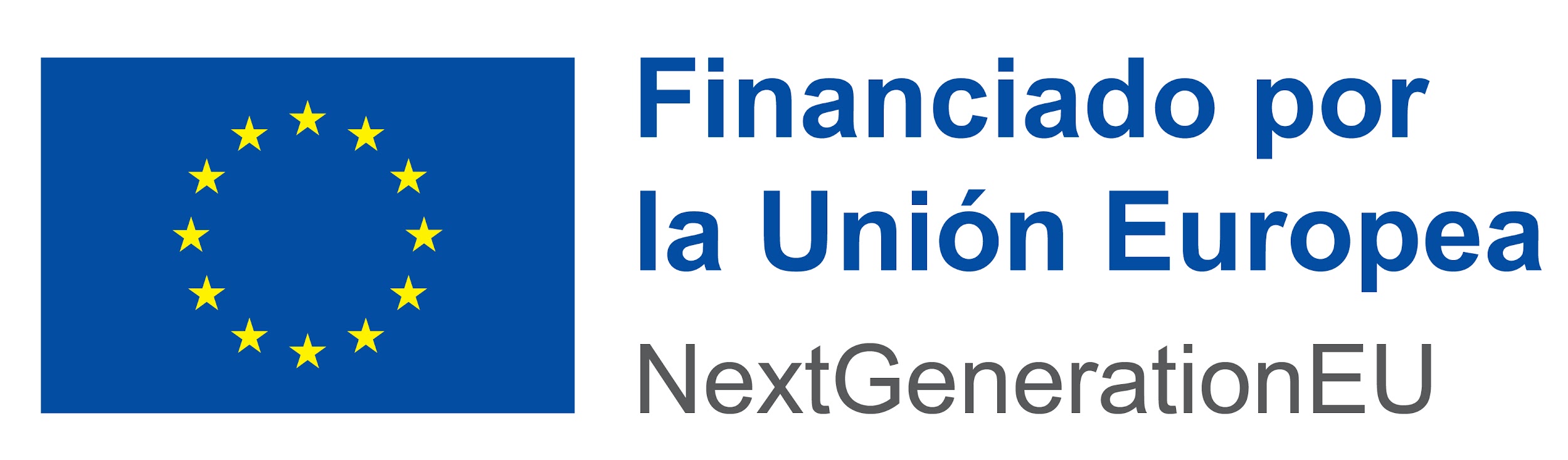 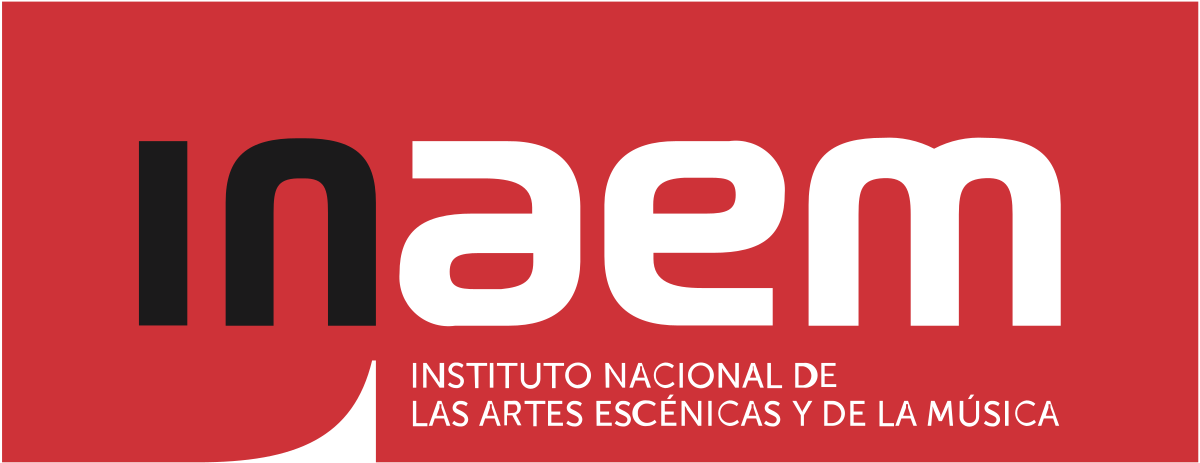 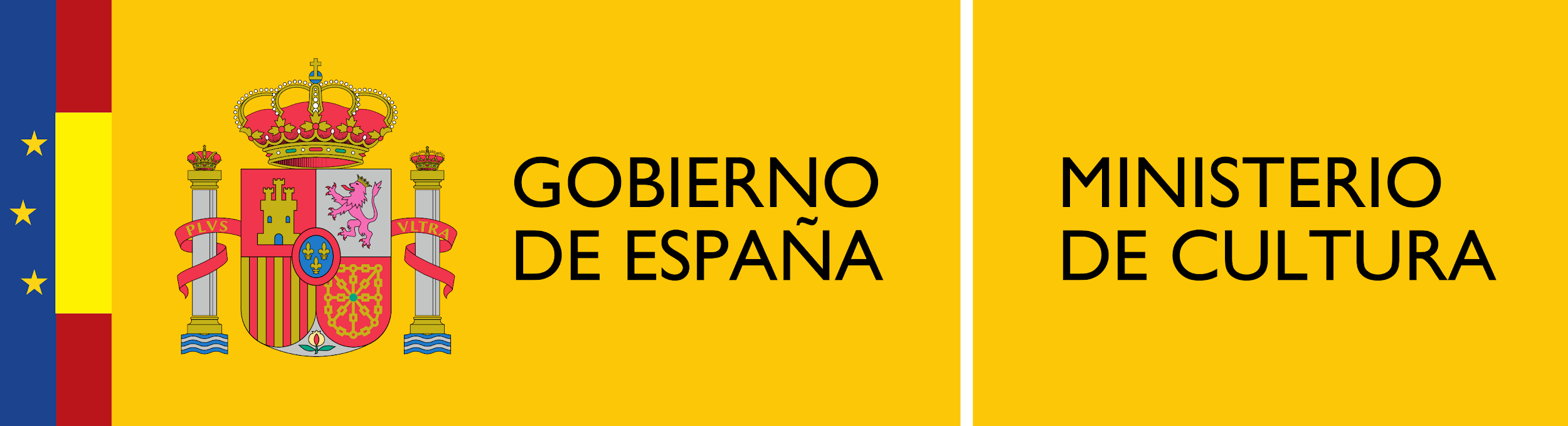 CURSO DE MARKETING DIGITAL Y REDES SOCIALES
Programa cofinanciado por:
[Speaker Notes: RIAL CHOCOLATES - ANALISIS DE SITUACIÓ]
Calendario del curso
2
Qué veremos hoy
Las técnicas básicas del Marketing Digital
Cómo funciona Google a nivel de indexación
Cómo funciona el algoritmo 
Creando una estrategia de SEO para tu empresa
Cambios que están a punto de llegar
3
1. Las técnicas básicas del Marketing Digital
4
Situation
Metodología SOSTAC
Control
Objectives
Action
Strategy
Tactics
5
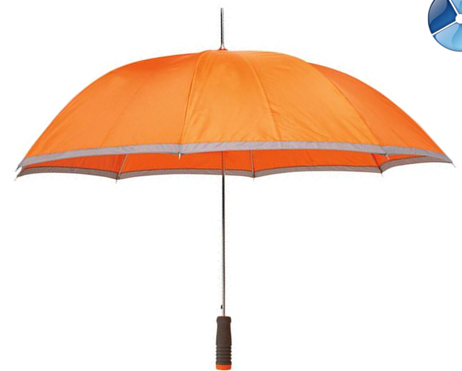 Marketing
Las Promociones
Venta personal
La esponsorización  y el mecenazgo
La publicidad
Las Relaciones Públicas
El marketing directo
(ver descripciones detalladas en http://www.montsepenarroya.com/las-6-tecnicas-de-comunicacion-de-marqueting-aplicadas-a-internet/ )
6
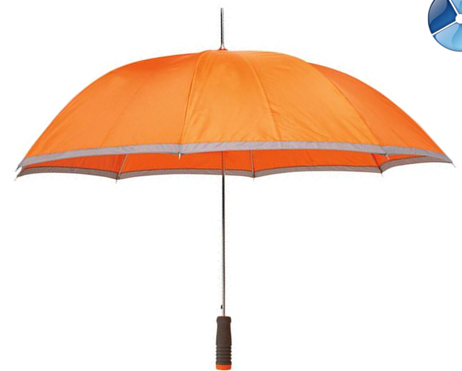 Marketing Digital
Las Promociones
Venta personal→ SEO
La esponsorización  y el mecenazgo → Los influencers
La publicidad
Las Relaciones Públicas → Redes sociales, eventos online, presencia en ferias y mercados
El marketing directo → Email marketing y Whatsapp Marketing
7
2. Cómo funciona Google a nivel de indexación
8
La evolución del SEO
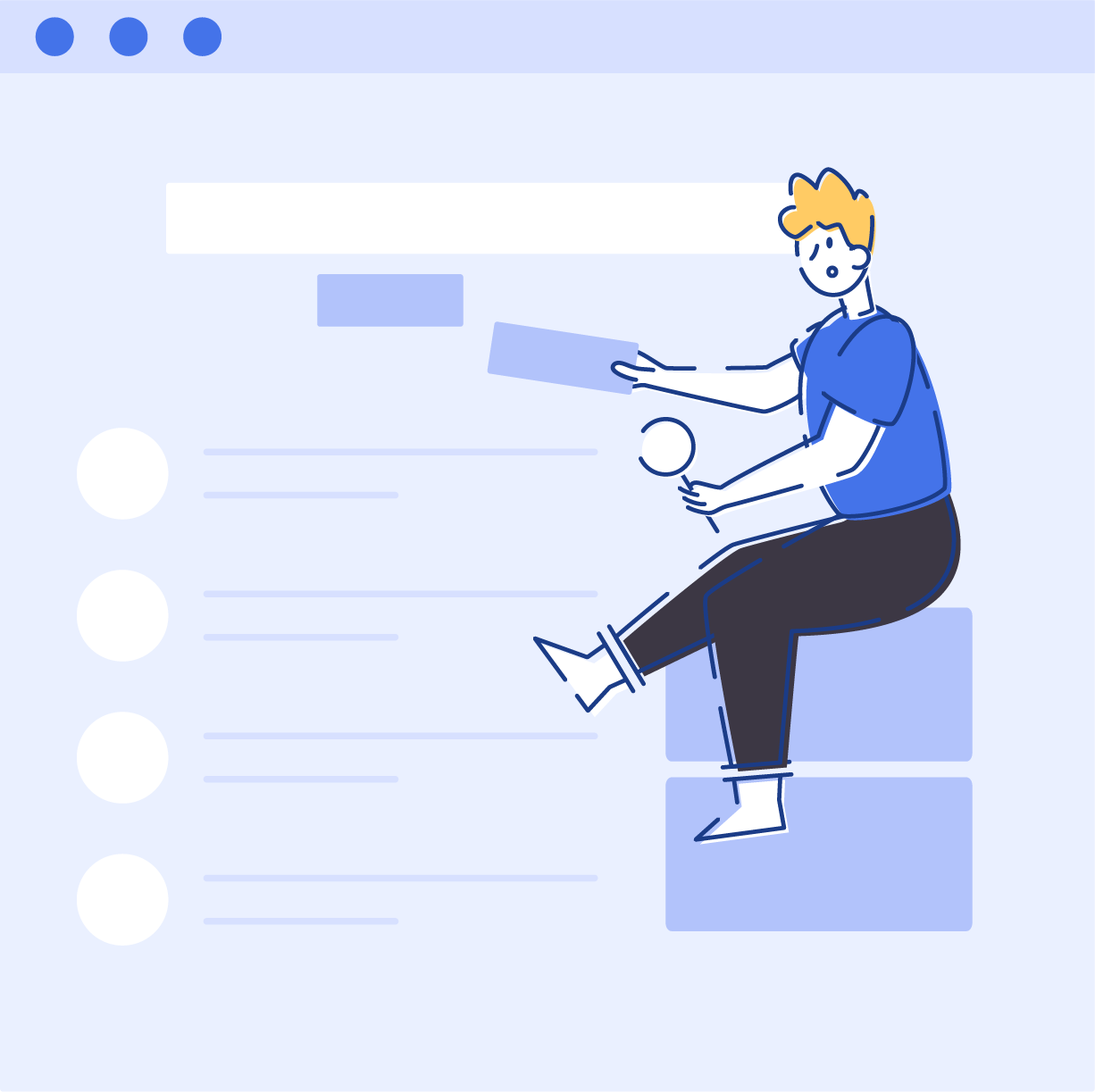 9
Los buscadores de antes
Los buscadores anteriores a Google (salvo Altavista), eran directorios de páginas web.
¿Qué significa?
Tú debías dar de alta tu página web en el directorio.
Debías indicar por qué palabras clave deseabas ser encontrado.
Tú redactabas la definición de tu página web.
 ... Y cuando alguien buscaba una palabra que estaba incluida en tus palabras clave o en tu definición, el buscador mostraba tu página.
10
¿Cómo funcionan ahora losbuscadores?
Ahora son índices automáticos de páginas web:
 Una araña (un pequeño programa que se mueve por la red) visita tu página web.
 La araña lee el contenido de tu página web y lo lleva a una base de datos central, donde un sistema lo procesa y lo almacena.
El sistema crea un índice con las palabras que utilizas en tu web y las ordena por relevancia.
 El sistema intenta descubrir si eres una buena página o no (comprueba cuanta gente recomienda tu web).
Cuando alguien realiza una búsqueda, y el sistema muestra todas las webs que contienen la palabra o frase buscada.

 Y muestra los resultados en función de un algoritmo.
11
¿Cómo podemos darnos de alta en un buscador?
Alta a través de Google Search Console
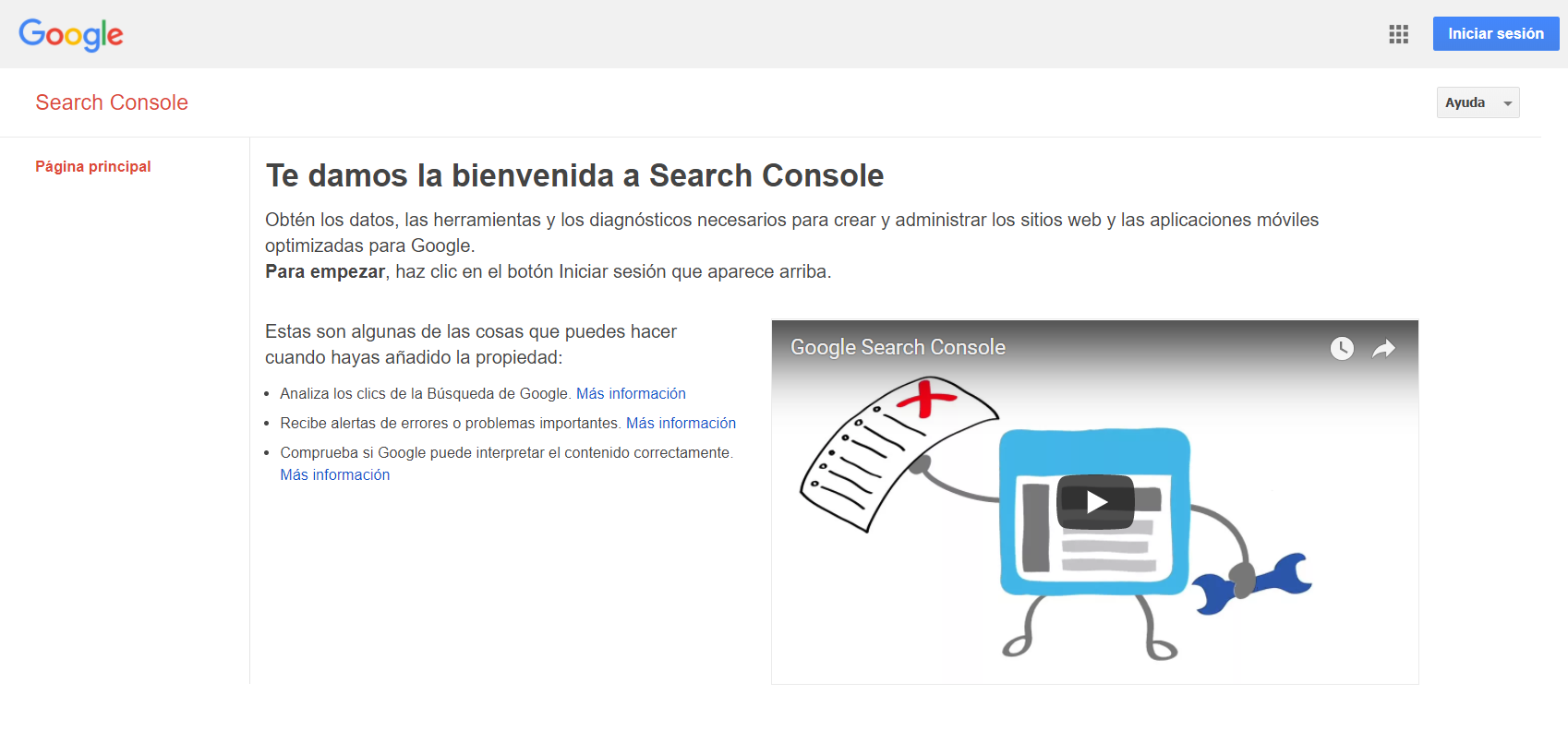 https://www.google.com/webmasters/tools/submit-url?hl=es&pli=1
13
Ejemplo de Google Sitemap
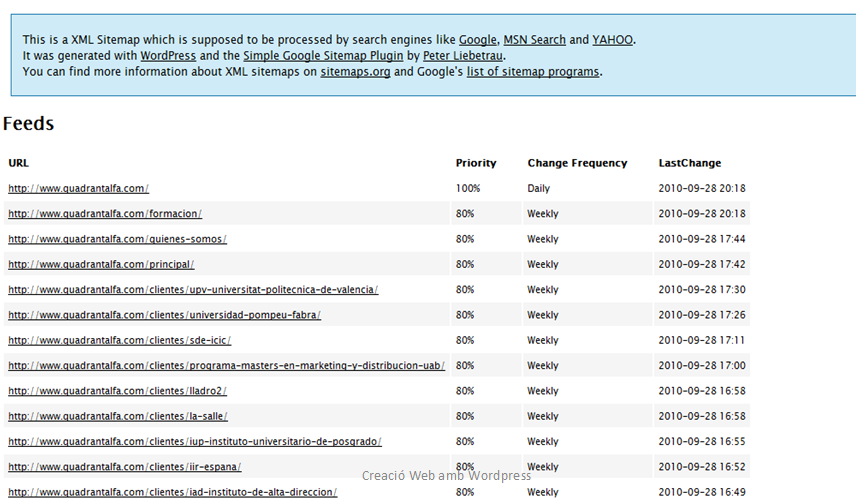 14
El protocolo de exclusión de robots
El protocolo de exclusión de robots es respetado por la mayoría de arañas.
Este protocolo establece que antes de empezar a escanear una página, las arañas deben consultar la página robots.txt de la página web, y buscar instrucciones específicas para robots.
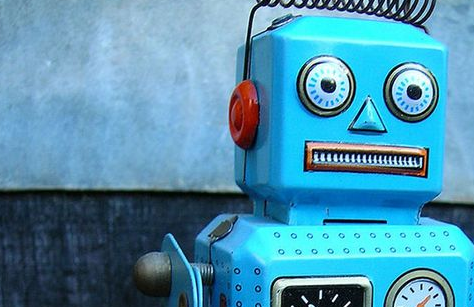 15
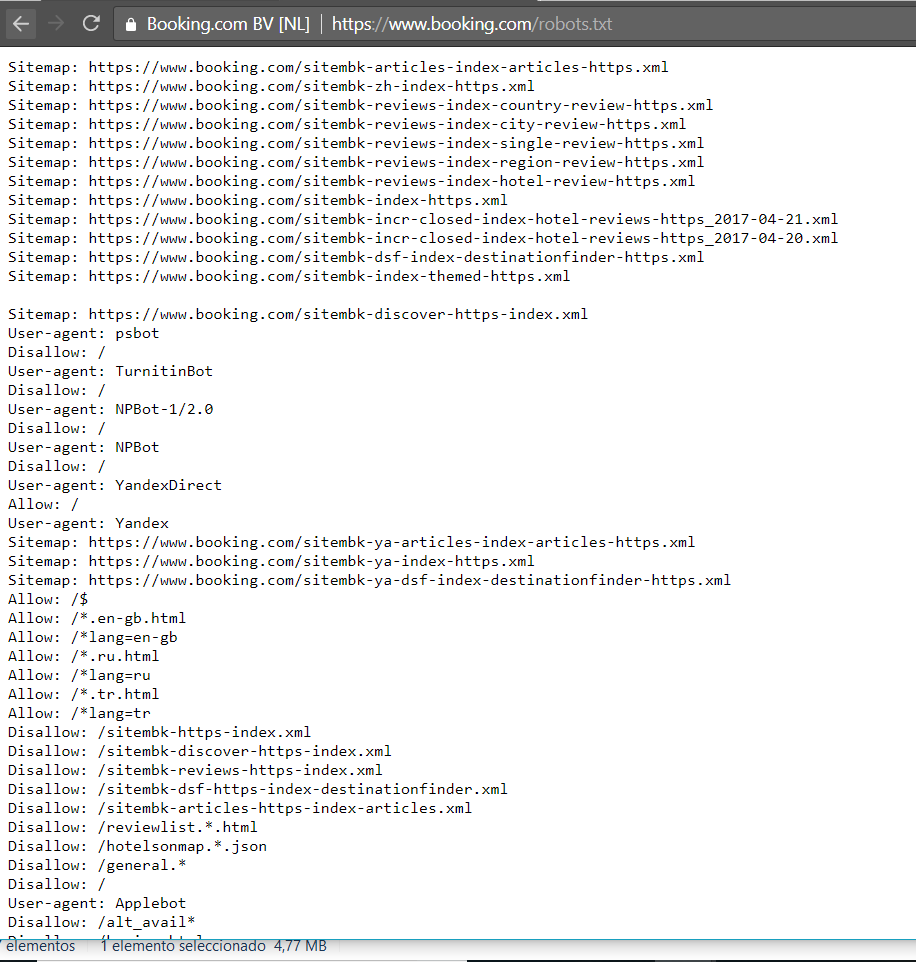 16
Entra en el robots.txt de tu página:
Comprueba que existe.
Comprueba que en él se indica dónde tienes el sitemap
Entra en tu sitemap si lo has encontrado.
Ejercicio
17
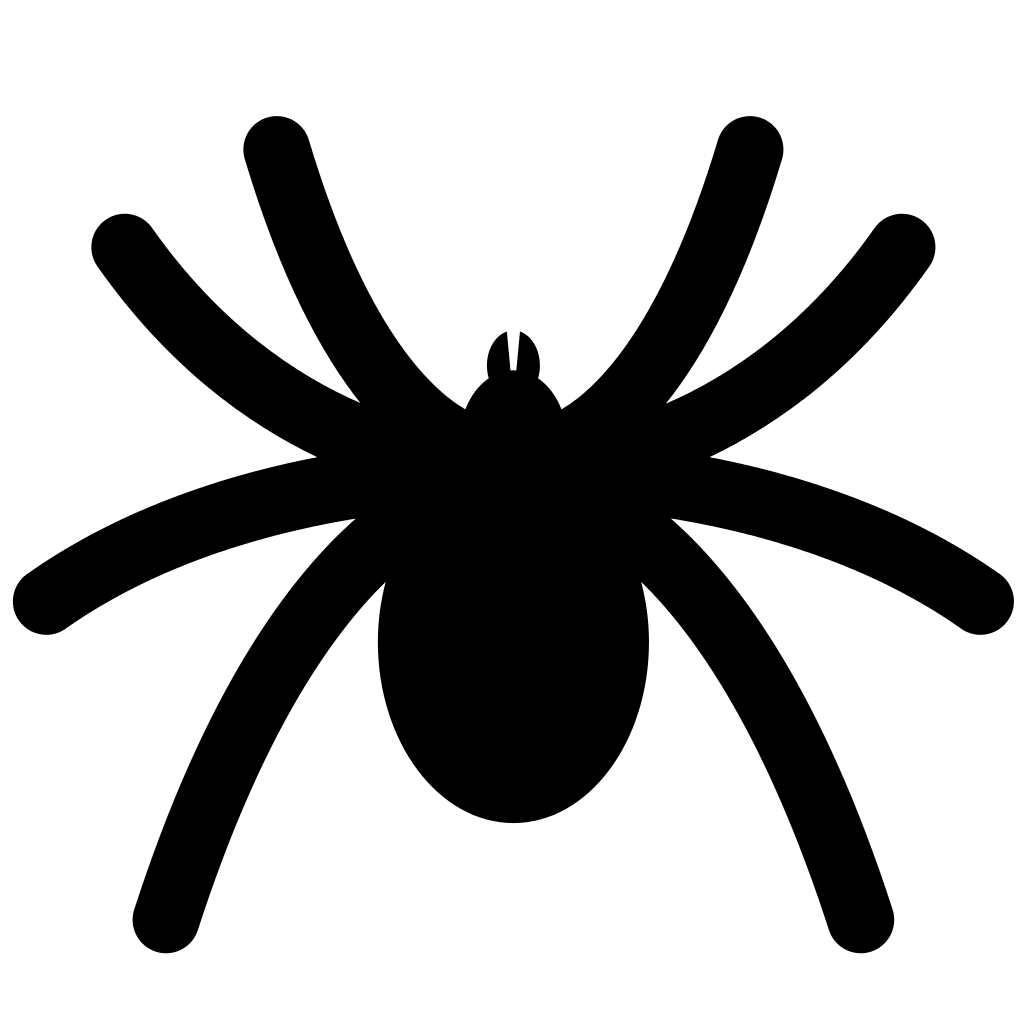 ¿Cómo navegan las arañas por un sitio Web?
18
Una vez tenemos a la araña dentro…
Debemos asegurarnos de que puede navegar por todas nuestras páginas, para que el buscador que las ha enviado pueda indexarnos bien.
Las arañas no pueden pasar a través de enlaces que estén:
Escritos en Javascript (ni por ciertos AJAX).
Dentro de Flash.
Dentro de Pop Up’s.
(Algunas arañas) Botones.
Detrás de un Login y Password
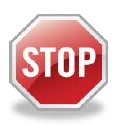 19
¿Cómo puedo saber cuántas páginas tengo indexadas?
Existe un comando en Google que te permite saber cuántas páginas tienes indexadas. Este mismo comando suele funcionar en otros buscadores:
Escribe en la cajita buscadora:
Site:pagina.com

(Vigila no escribas un espacio entre site: y la URL, no funcionaría)

Revisa por encima las páginas que aparecen. Si te han hackeado la web verás cosas raras!!!!
20
¿Cuántas páginas tiene indexadas tu sitio web en Google?
¿El contenido indexado está bien?
¿El aspecto de lo que ves en pantalla es correcto?
Ejercicio
21
3. El Algoritmo de Google
22
ENTENDER CONTENIDOS
Densidad en una página
Densidad en todo el sitio web
Puntos de prominencia (Title, URL, H1, H2, etc.)
Anclajes de terceros
INDEXAR CONTENIDOS
Bien indexados
Contenidos originales y con autoridad (EEAT)
Con versiones para móvil o responsive
Descarga rápida (web core Vitals)
Contenidos seguros
SEO
SEMÁNTICA
Neural Matching 
Datos estructurados
LINK BUILDING
Enlaces de confianza
Enlaces de sitios web importantes
Enlaces de sitios web relacionados
23
¿Cómo saber si nuestra web se ve bien desde un móvil?
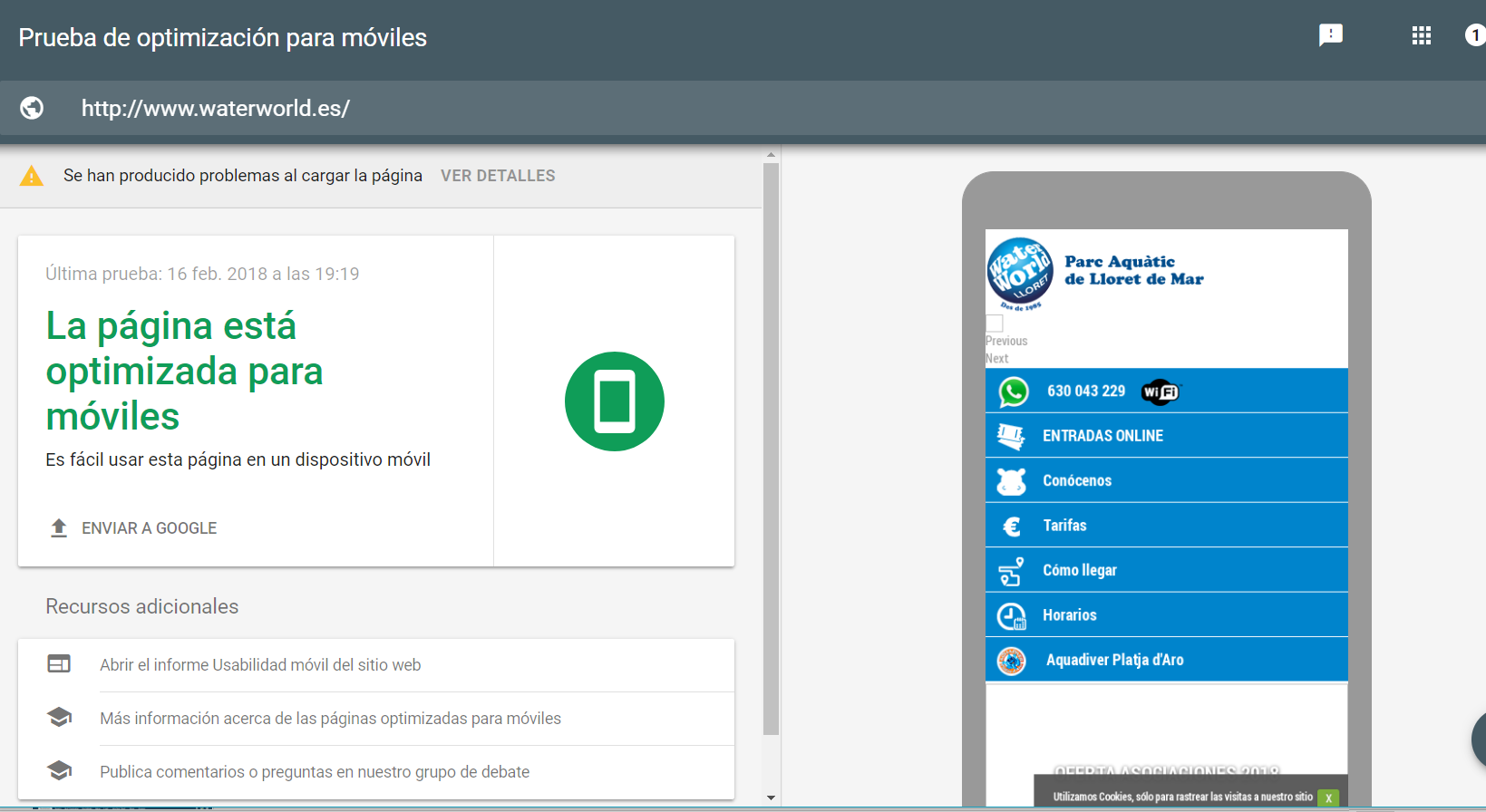 24
24
Fuente: https://www.google.com/webmasters/tools/mobile-friendly/
Testea tu web buscando en Google “Google test mobile”
Ejercicio
25
¿Cómo saber si nuestra web tiene buena velocidad?
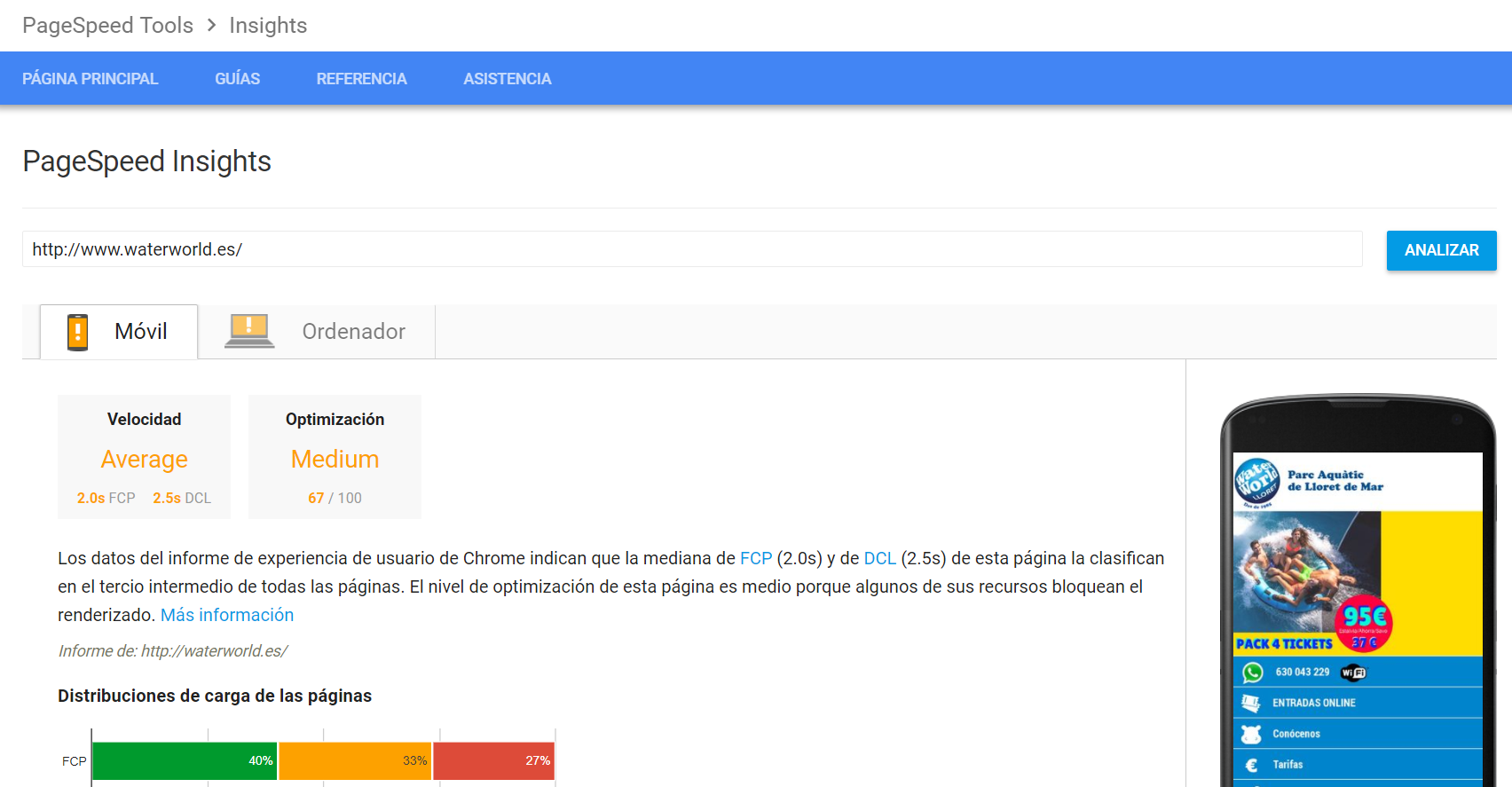 26
SEO - Montserrat Peñarroya 2020
Fuente: https://developers.google.com/speed/pagespeed/insights/
Testea tu web buscando en Google “Google insights speed test”
Ejercicio
27
en Google Search Console
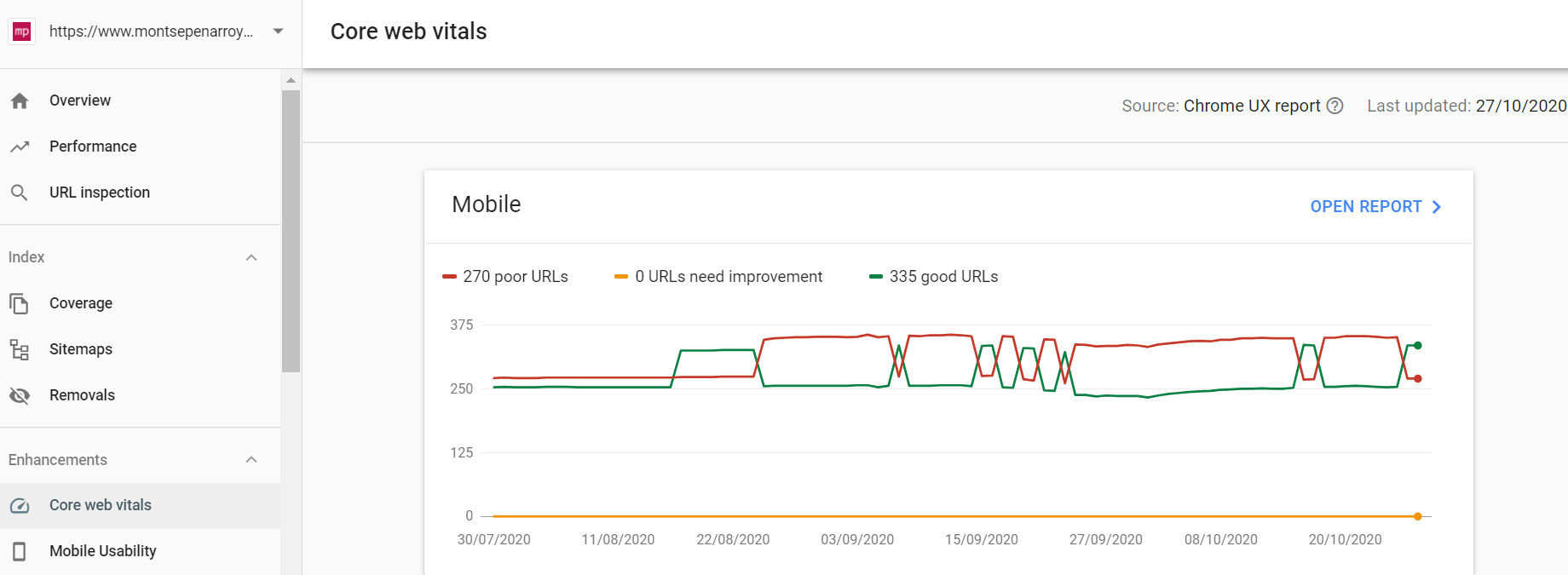 28
EEAT
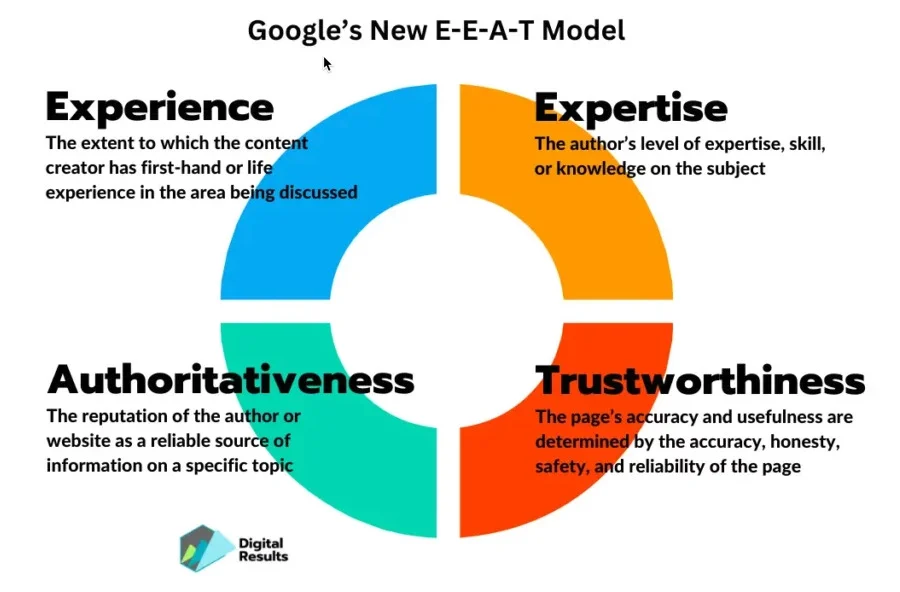 29
Content Clusters → Para mostrar que somos expertos
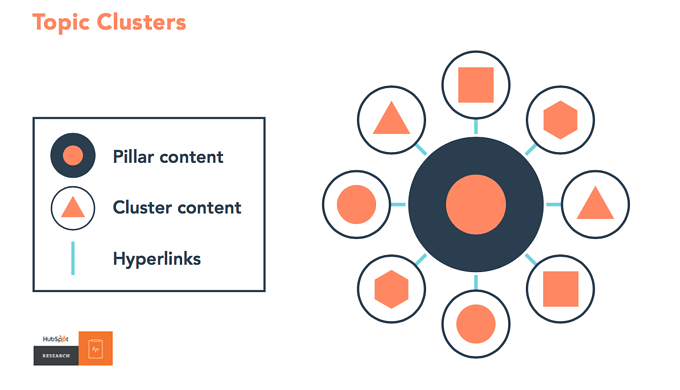 30
Estrategia general de SEO
Home (inicio): SEO por el nombre de la empresa y el genérico sobre a lo que nos dediquemos
Fichas de categoría: Nombre de la categoría (buscar el que sea más buscado) Son el centro de un cluster
Ficha de espectáculo: SEO por el nombre del espectáculo
Blog: Problemas a los que ofrecemos soluciones
31
Elige un segmento de mercado. Ves a ChatGPT o a Gémini y pregunta qué problema solucionas a ese segmento de mercado.
32
Pregunta a Gémini o a GPT qué argumentos dará ese segmento para no venir a ver tu obra y que indique también cómo contrarrestarlos.
33
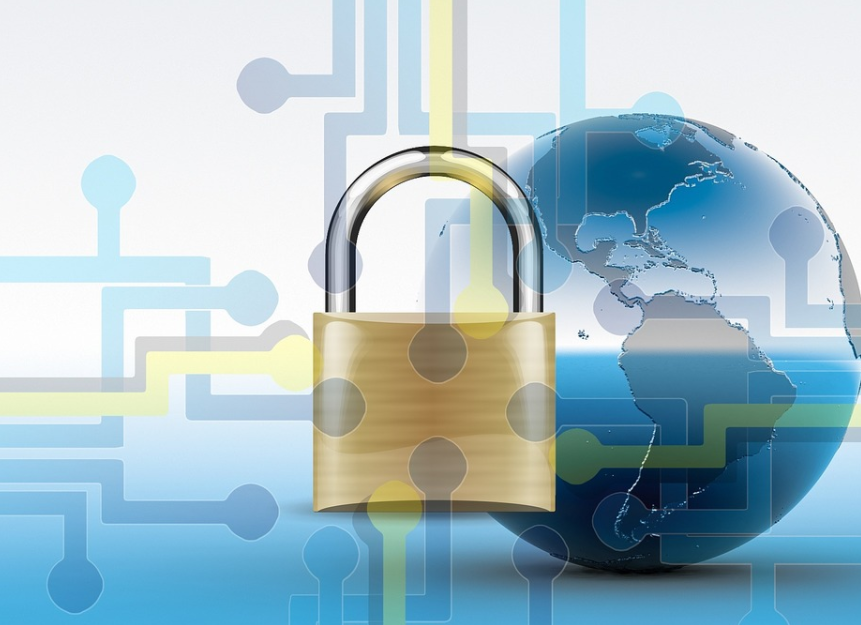 ¿Qué es el HTTPS y para qué sirve?
Es la encriptación que obtienes cuando tu web utiliza un certificado como el SSL.
Garantiza la integridad de los datos en transferencias y provee autentificación al sitio web.
Muy importante para E-Commerce y webs con registro de usuarios.
Mejora el SEO.
34
https://www.montsepenarroya.com/pasar-una-web-http-https/
SEO - Montserrat Peñarroya 2020
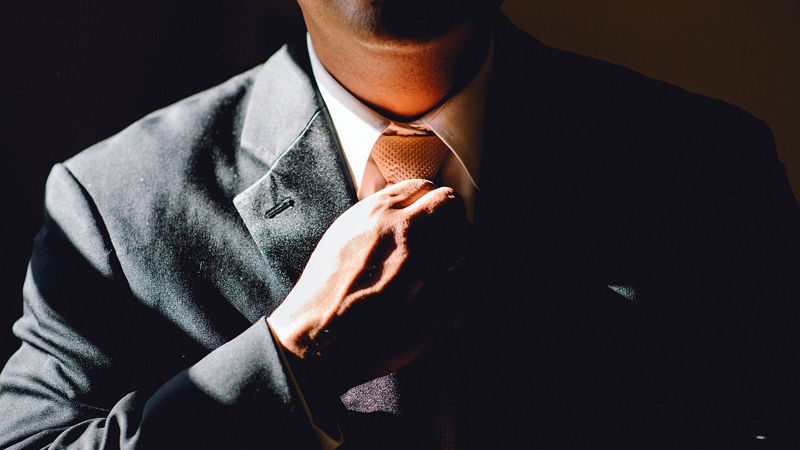 GESTIONADO LA REPUTACIÓN DE TU SITIO WEB
35
Esta foto de Autor desconocido está bajo licencia CC BY-NC-ND
SEO - Montserrat Peñarroya 2020
¿Cómo calcula la reputación de un sitio web?
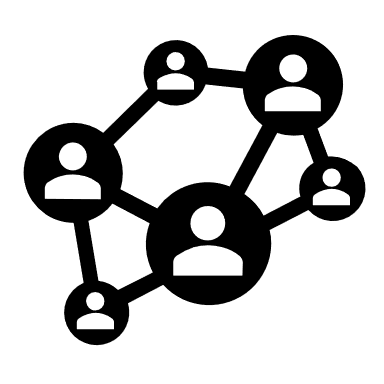 Gran número de enlaces.
Enlaces de webs con gran confianza.
Enlaces con contenido relacionado.
36
¿Cómo saber la reputación de un sitio?
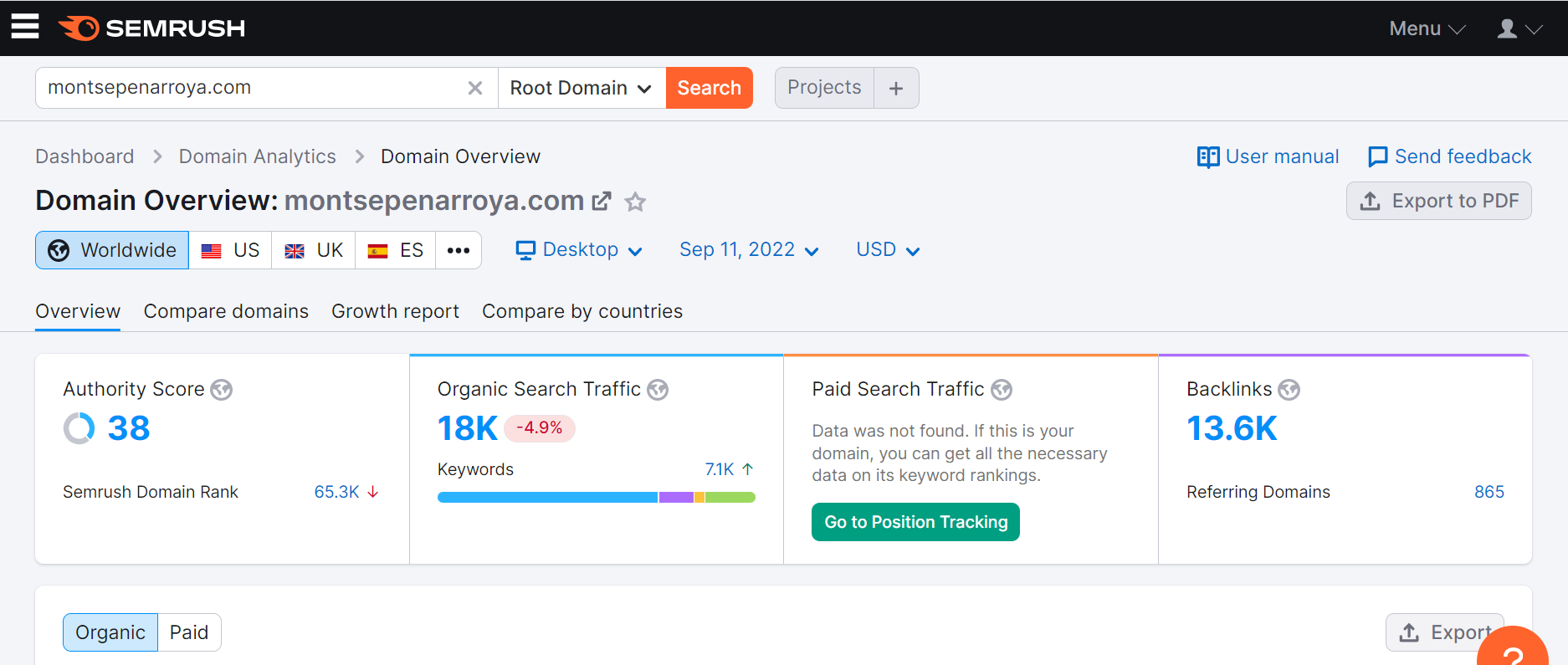 37
Link building strategy
https://neilpatel.com/es/blog/que-es-linkbuilding-13-estrategias-ara-profesionales-de-marketing/
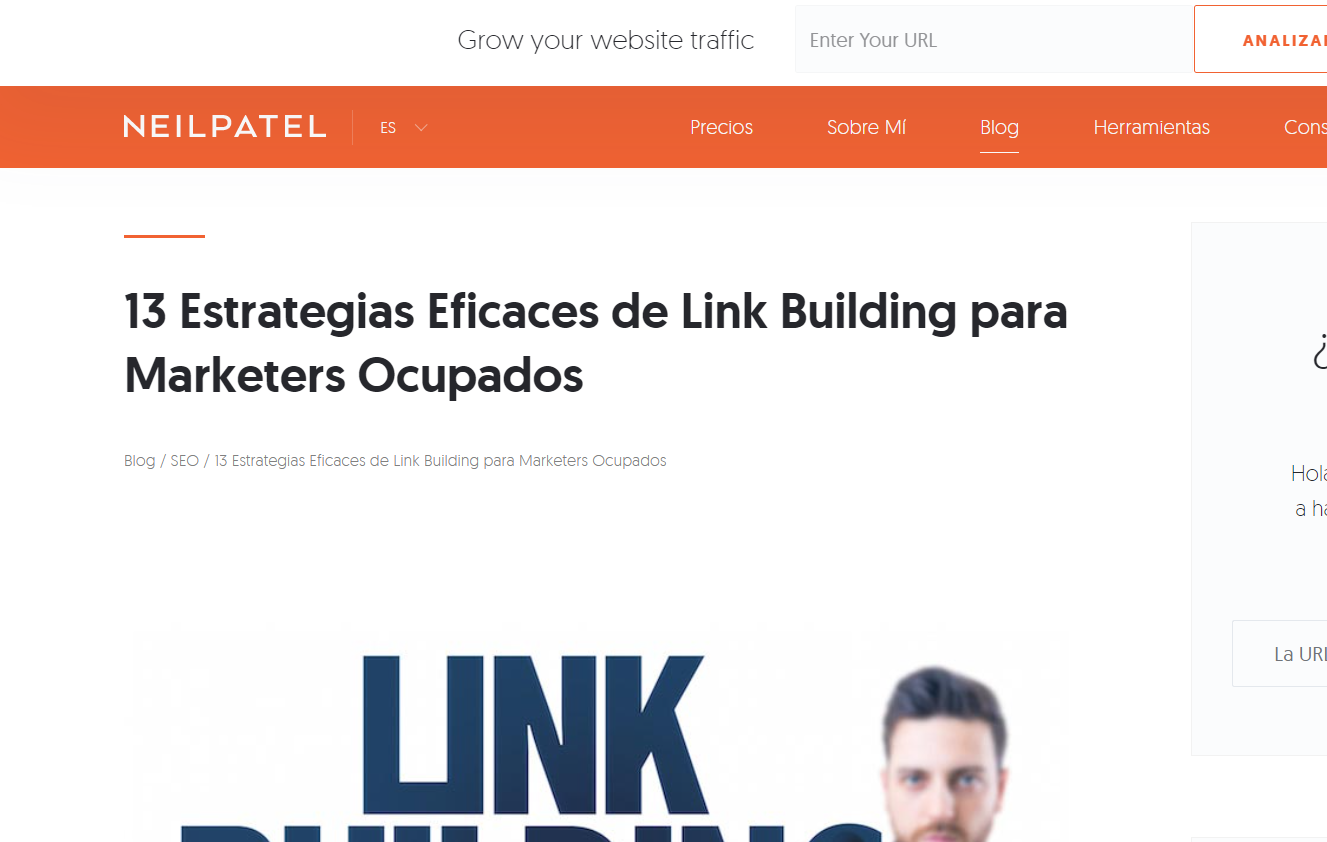 38
4. Creando una estrategia de SEO
39
Crear una estrategia SEO
Analizar las palabras clave que ahora nos traen visitas.
Analizar las palabras clave que traen visitas a nuestros competidores.
Analizar las palabras clave que deseamos que traigan visitas.
Crear una lista con las acciones que necesitamos realizar para conseguir el posicionamiento deseado.
40
Reto 1: ¿Cómo saber las palabras que ahora nos traen visitas?
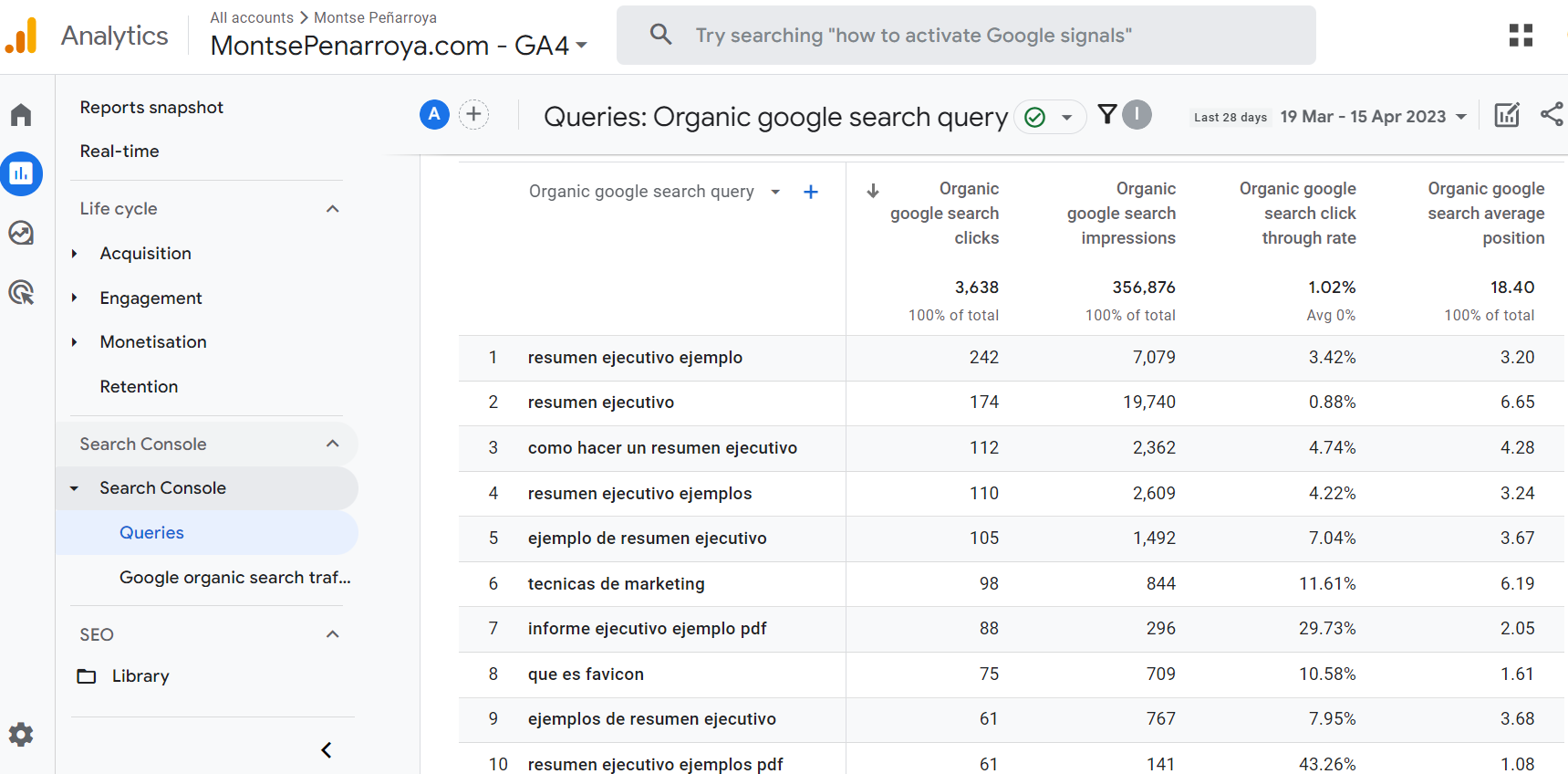 41
Reto 2: ¿Cómo saber qué trae visitas a nuestros competidores?
Entra en SEMRush.com
Regístrate con tu cuenta de Google (SEM Rush intentará que pagues una licencia, di que no. Si no lo consigues, sal y vuelve a entrar)
Escribe en nombre del dominio donde te lo pregunte.
Revisa las visitas que tiene ese dominio y las palabras clave que le traen visitas.
Crea una lista
42
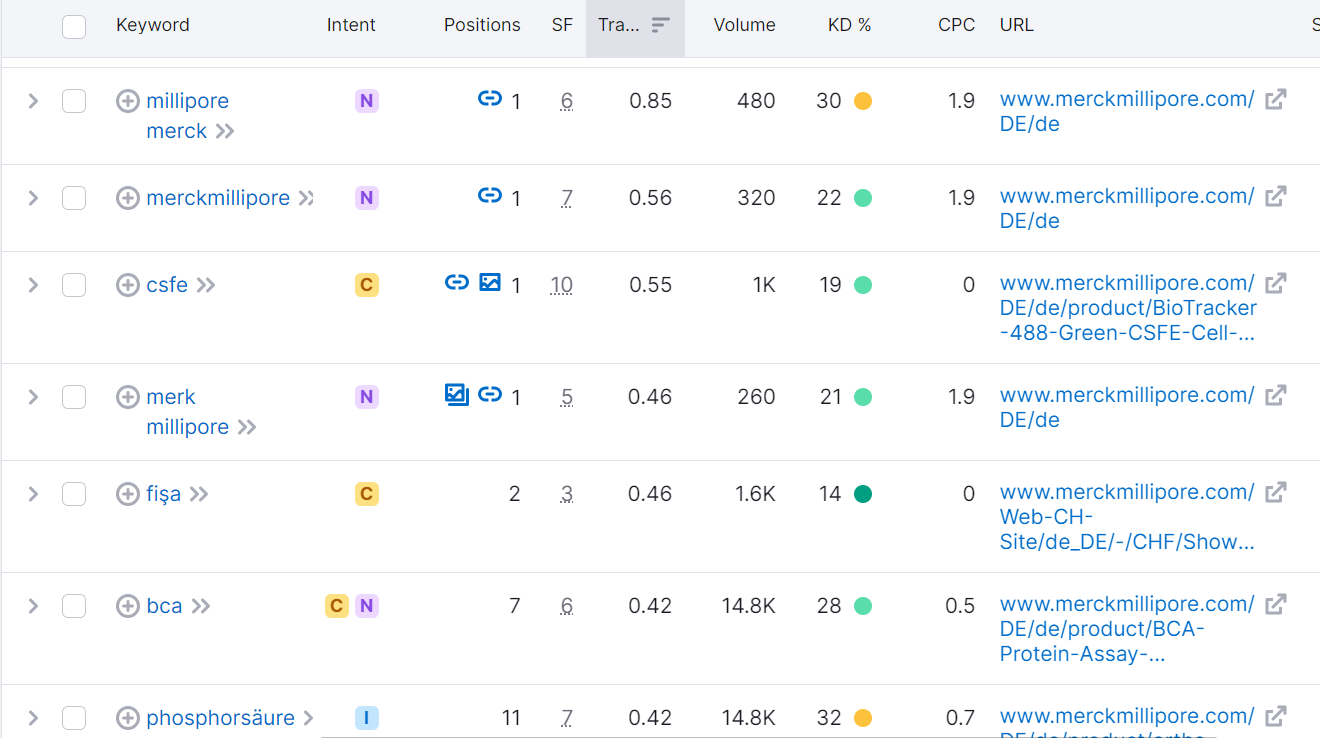 43
Reto 3: ¿Cómo saber qué palabras te interesan?
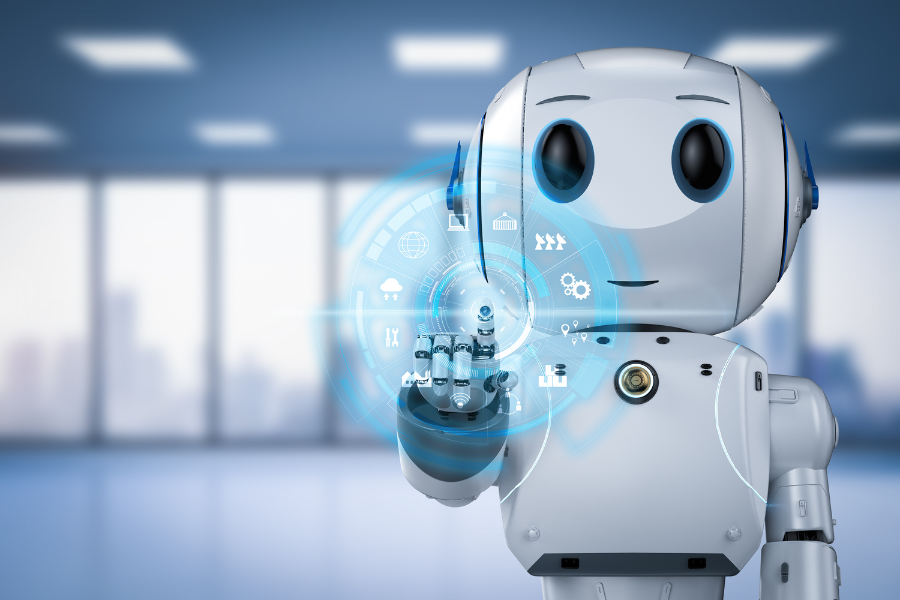 Pregunta a Chat GPT
44
Chat GPT
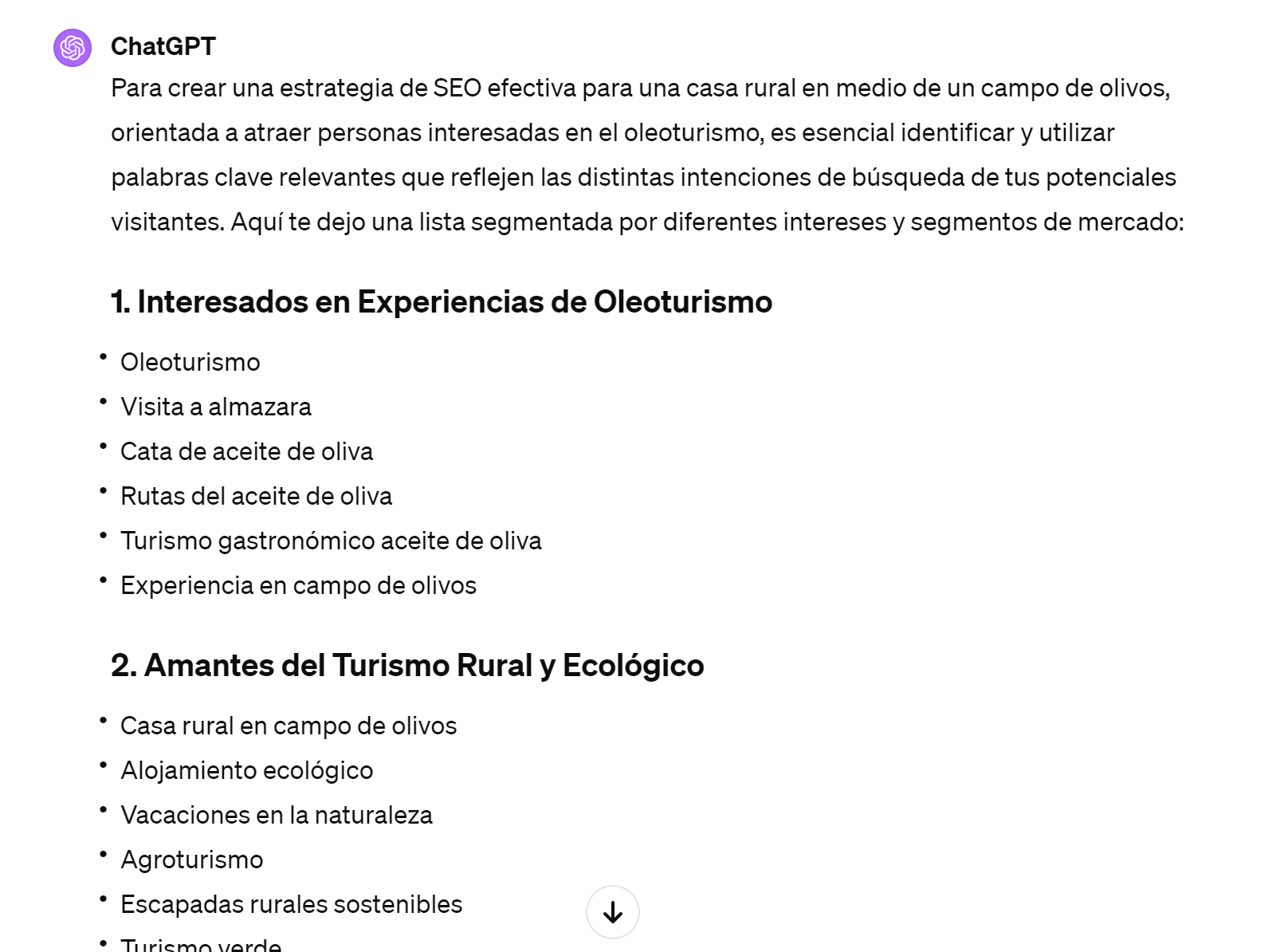 45
Con todos los análisis que has realizado, crea una lista con las frases clave por las que deseas posicionarte.
46
¿Cómo aparecer en las primeras posiciones?
Google desea que muestres que eres experto en lo que explicas.
Para ello, revisa si tienes más de una página hablando de ese concepto/producto y si lo que indicas es relevante o no para los usuarios.
Para cada frase clave, necesitas un conjunto de contenidos que hagan referencia a esa frase → un clúster de contenidos y una página específica para esa frase.
47
Reto 4: SEO on page
Crea una página en tu web, para cada frase clave.
En esa página, repite algunas veces la frase clave.
Asegúrate que la frase clave está en el título, en la URL, en las cabeceras del contenido en el texto alternativo de algunas imágenes.
En el pié de página de tu web crea una lista con las 6 frases clave por las que deseas aparecer en las primeras posiciones y linkea las frases a su página correspondiente.
48
Incluye en tu pié de página las frases clave
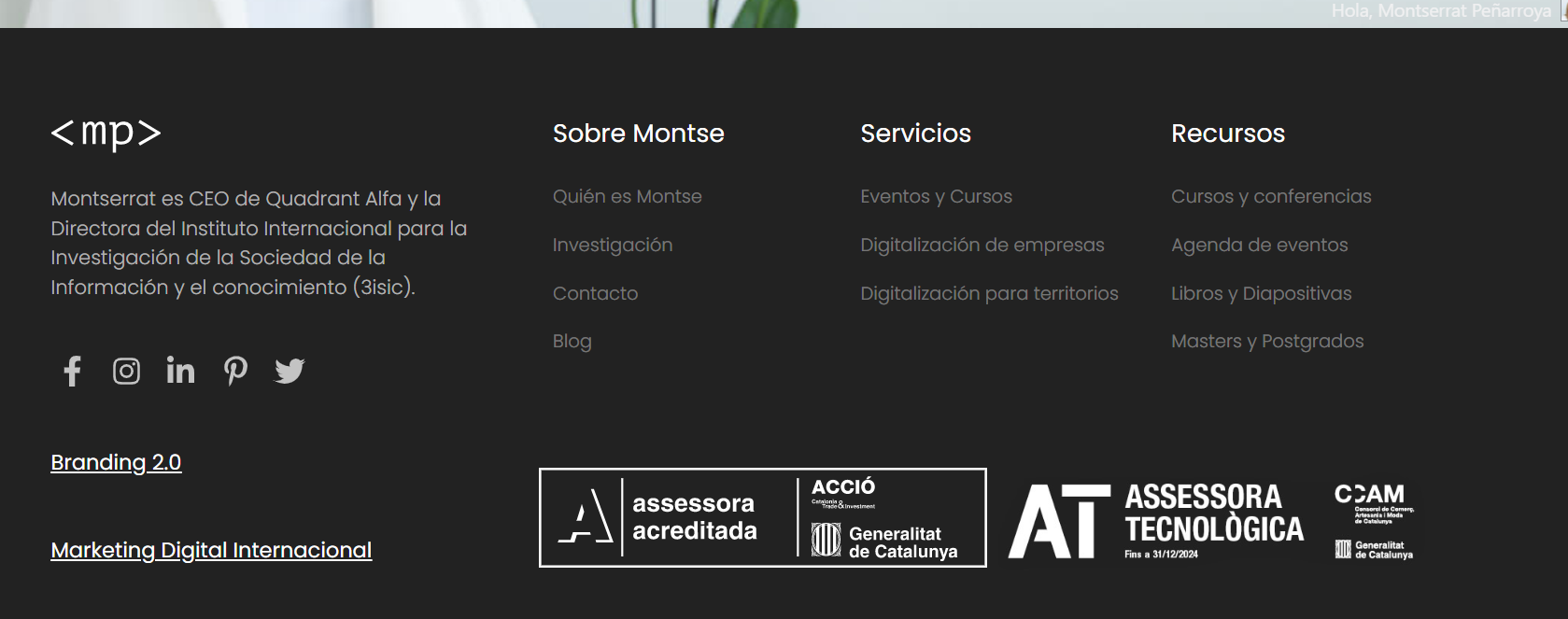 49
Reto 5: SEO técnico
Realiza el test de velocidad de Google para ver si tu página lo aprueba.
Asegúrate que tu página web se ve bien desde un móvil.
Si escribes un blog, asegúrate de firmar los artículos.
50
Ves a Gemini o GPT y pide que te cree una estrategia de SEO para tu empresa. Ves trabajando con ella cada apartado.
51
5. La que se avecina
52
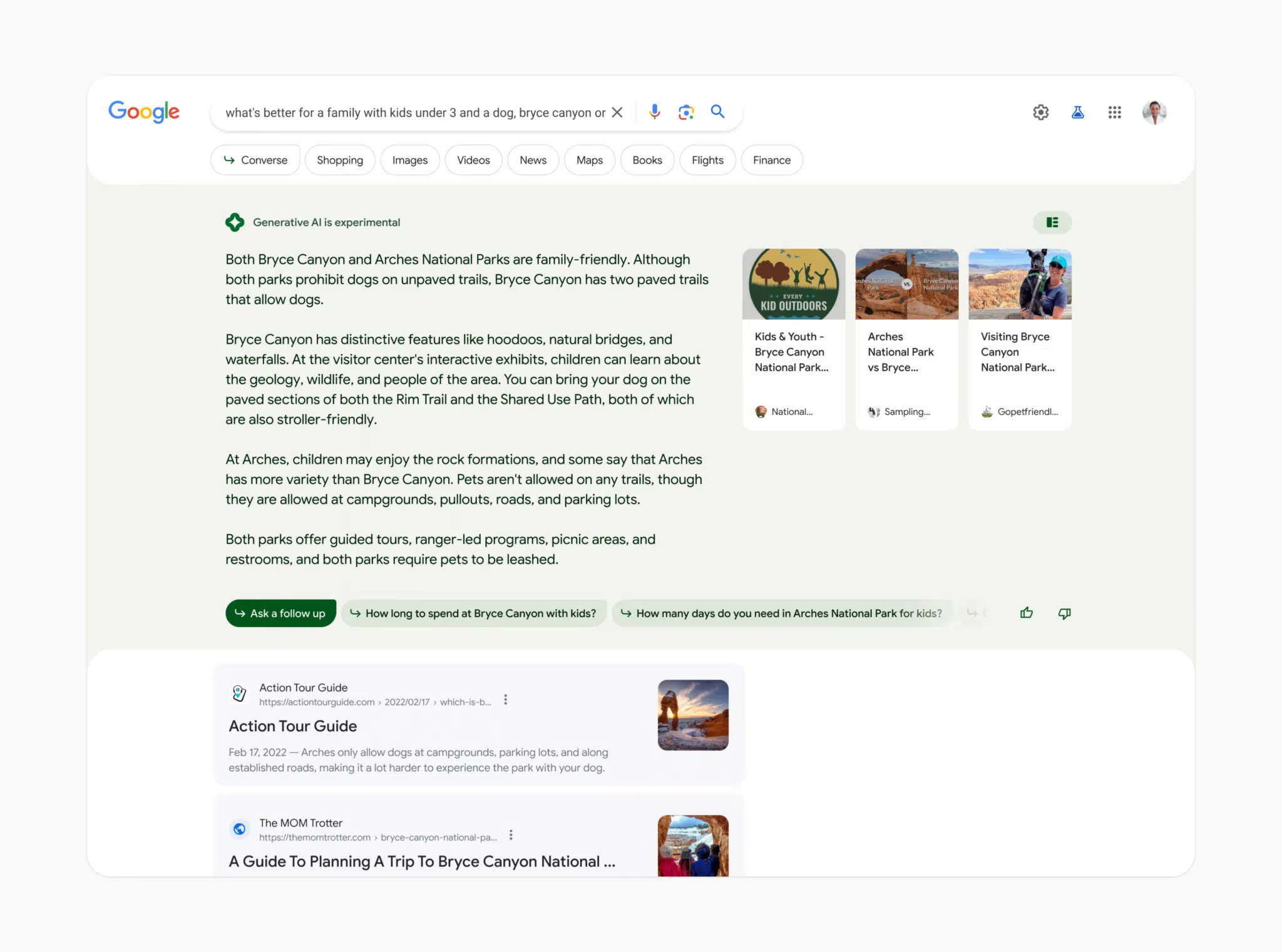 Página de resultados que incluye contenido generado por Gémini
53
Hay muchas técnicas para atraer tráfico a un sitio web, pero el SEO es la más barata y efectiva.
Asegúrate que tu web se indexa bien y que aparece en las búsquedas que son relevantes para tu negocio.
Necesitas tener bien configurado Google Analytics.
Crea una estrategia e impleméntala.
Lo que deberías recordar de esta sesión
54
Muchas gracias por tu atención
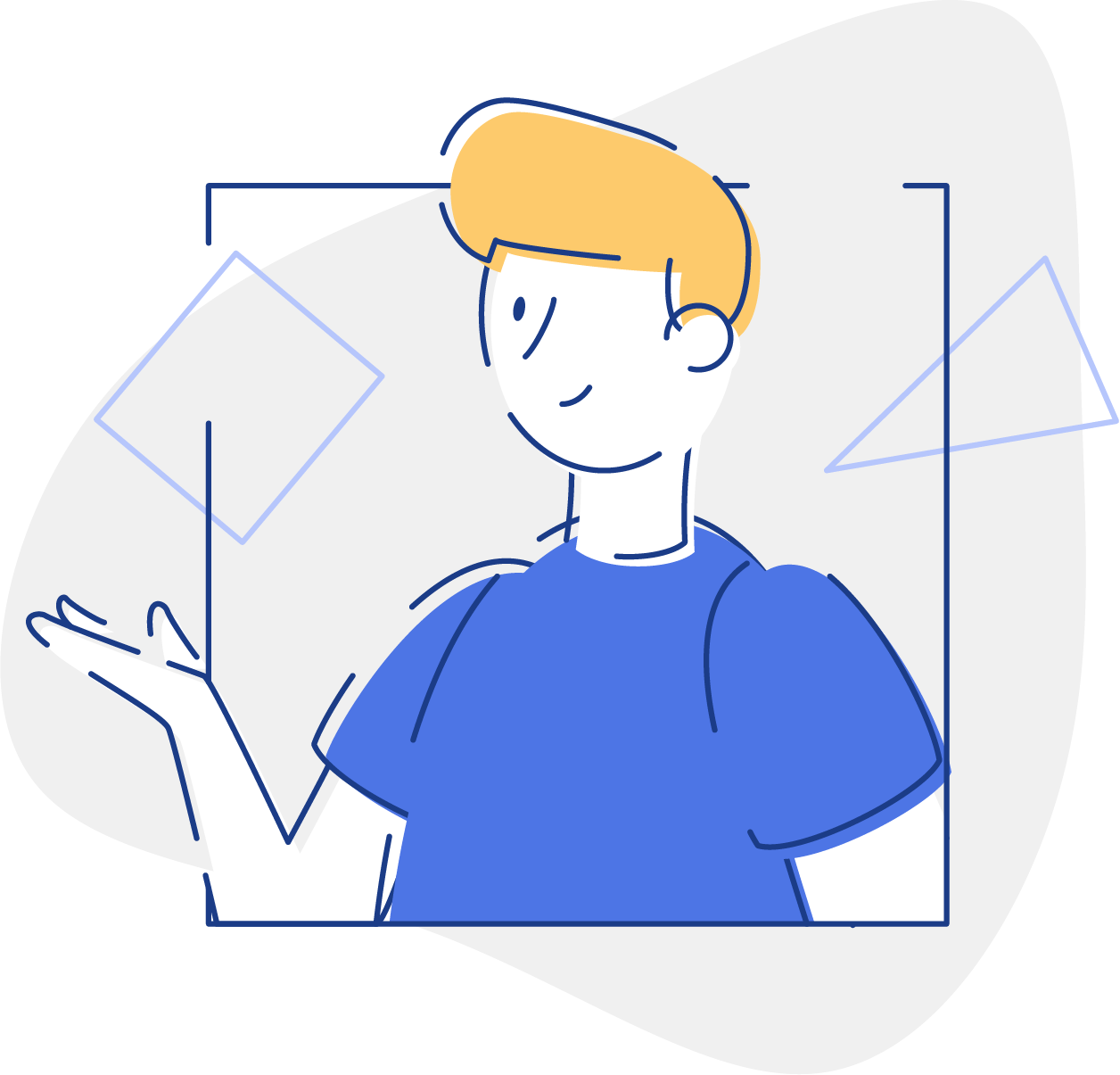 PERFECTO
¡Hemos terminado!
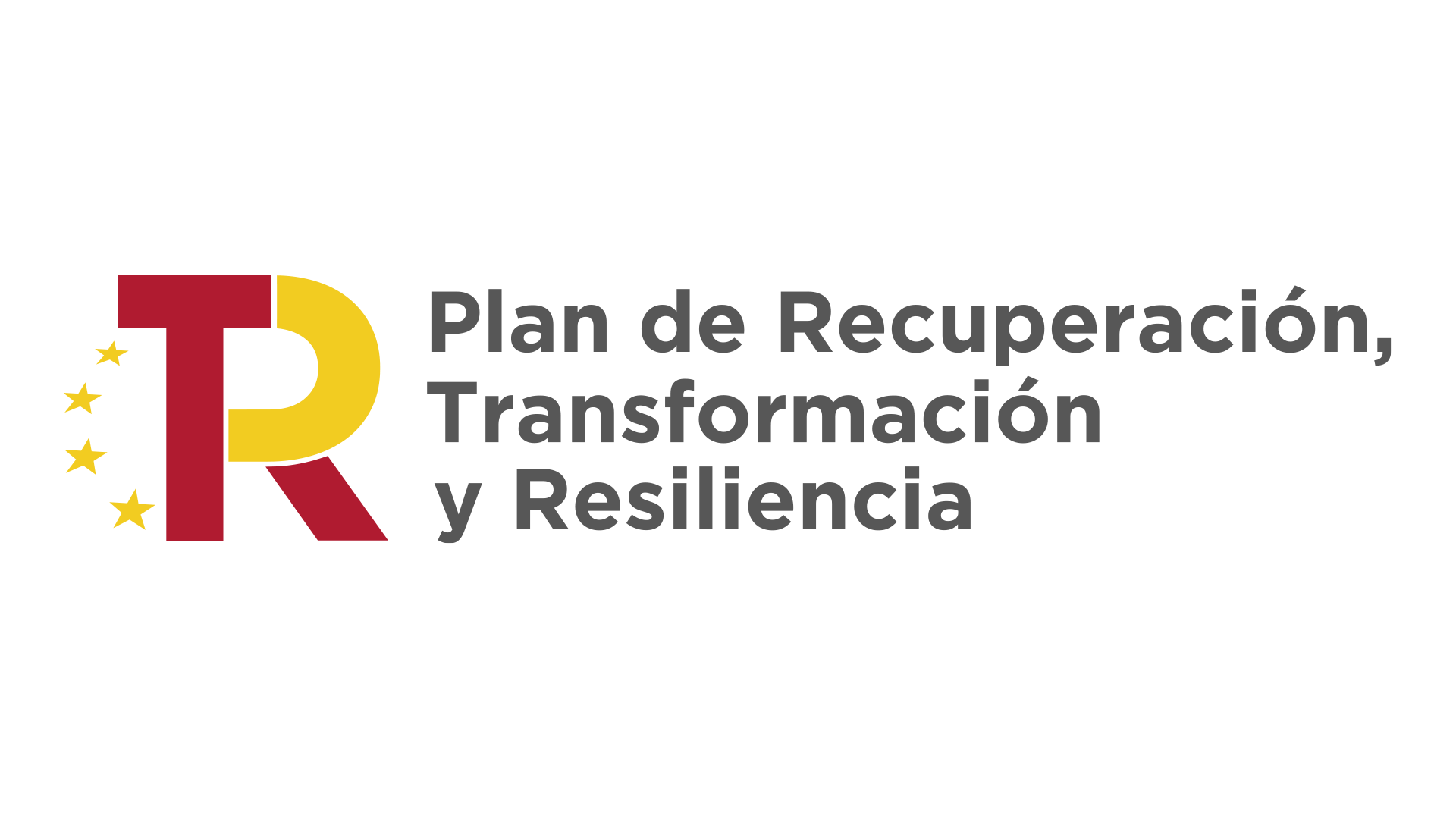 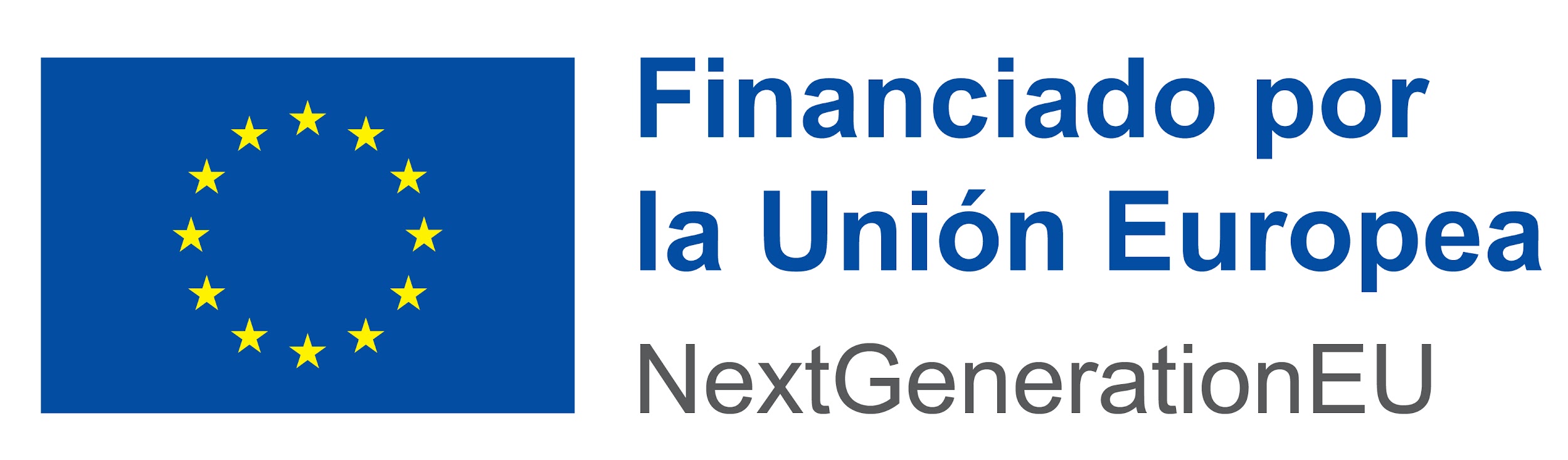 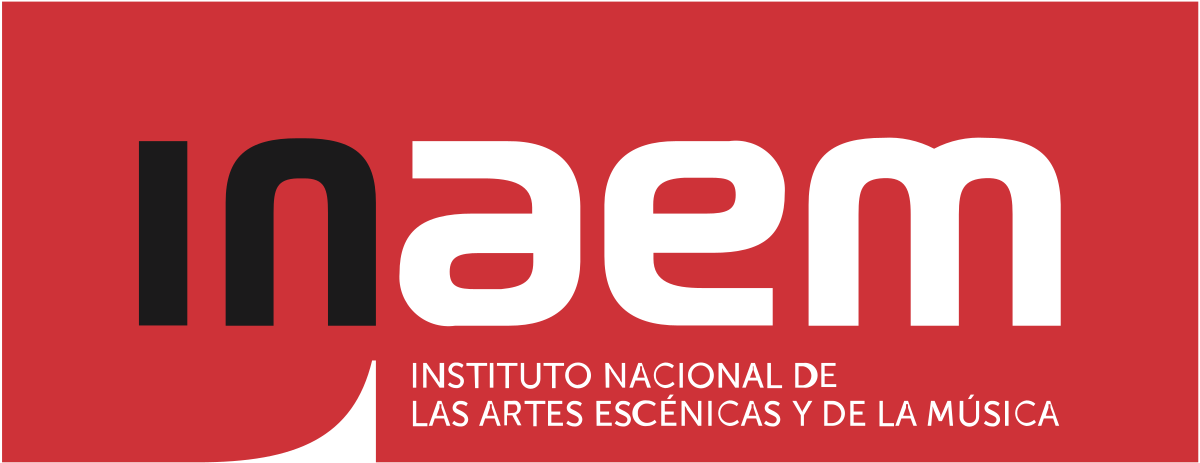 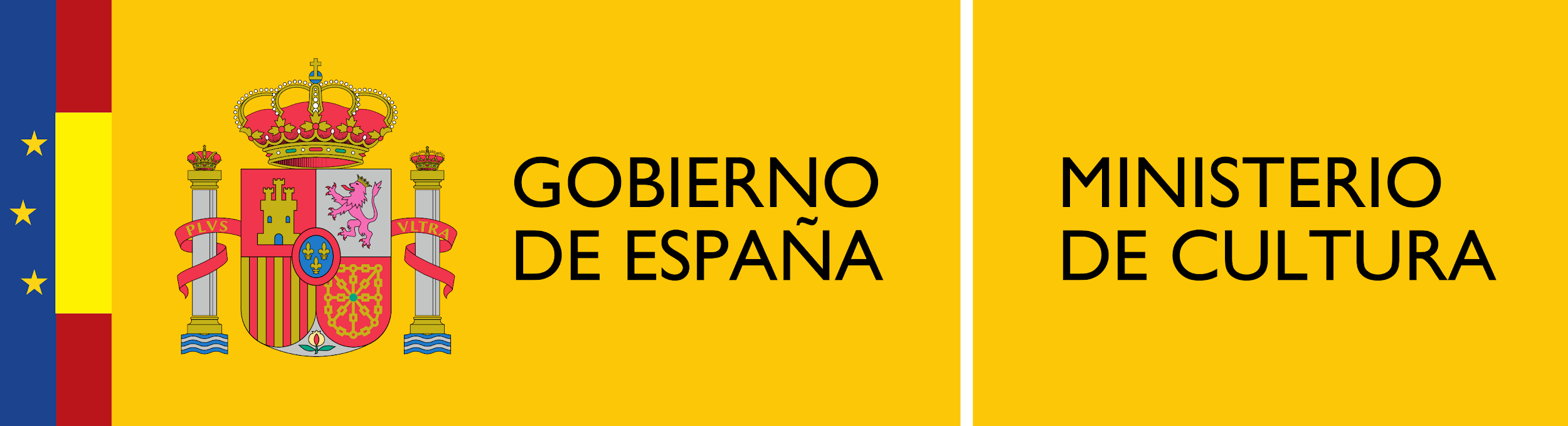 Nos vemos el próximo
 21 de mayo para ver el SEM y la publicidad
55